Znajdź się wśród życzliwych!
21 listopadaŚwiatowy Dzień Życzliwości i Pozdrowień
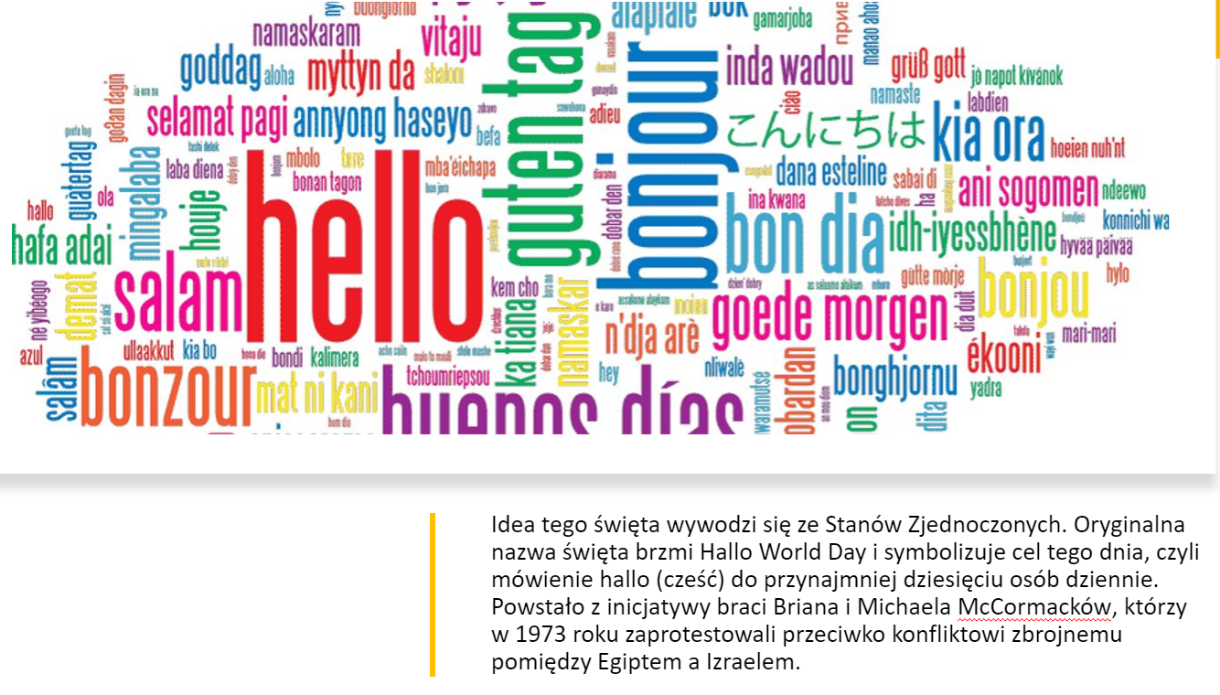 Uczniowie naszej szkoły włączając się w świętowanie tygodnia życzliwości i pozdrowień przygotowali różnorodne praceOto ich małe i wielkie dzieła :)
Czy potrafisz odnaleźć swoją pracę wśród naszych szkolnych życzliwych?
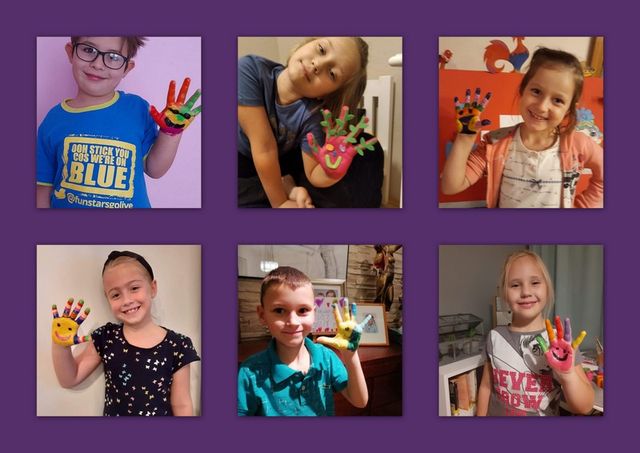 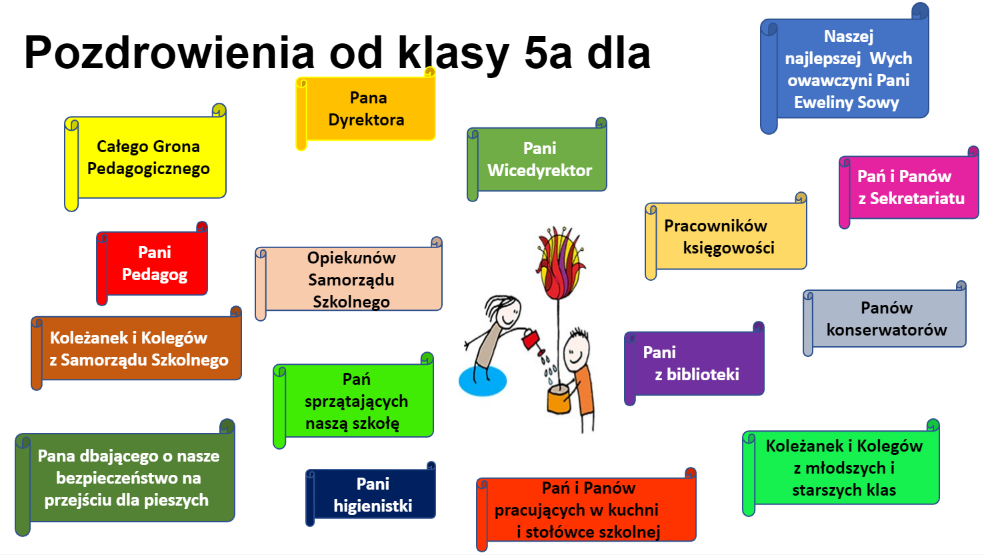 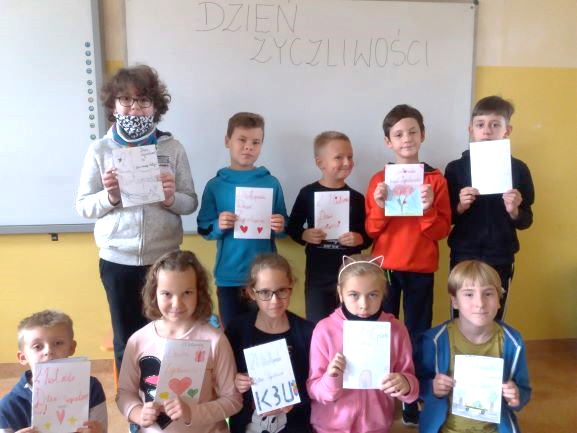 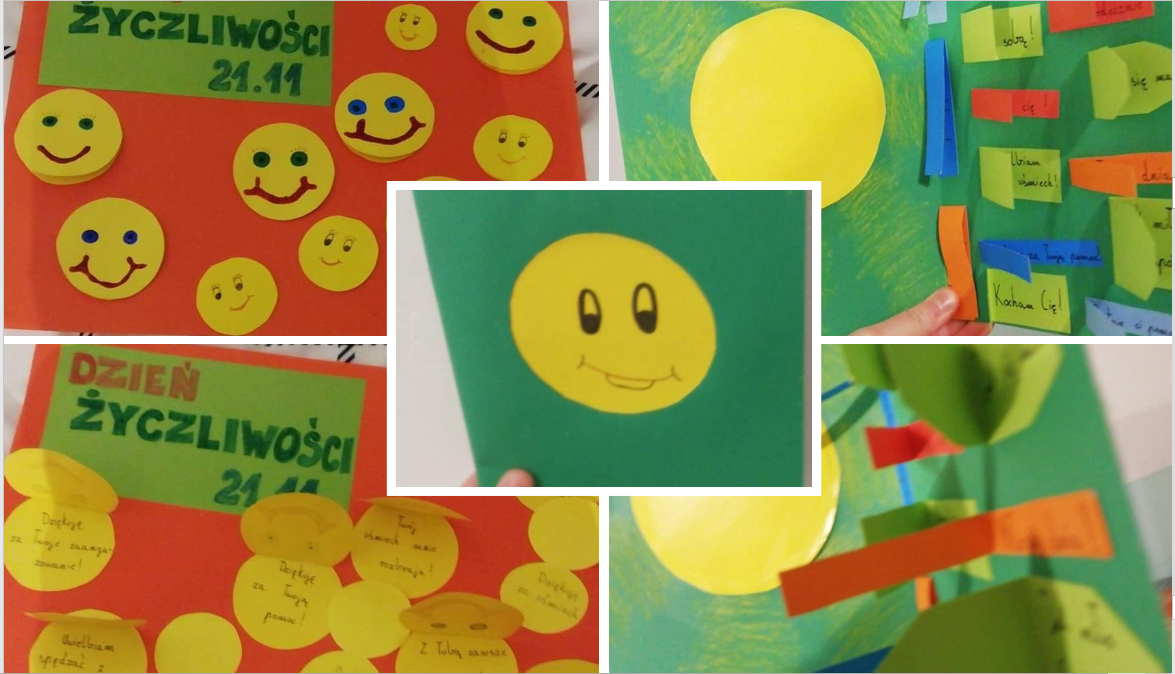 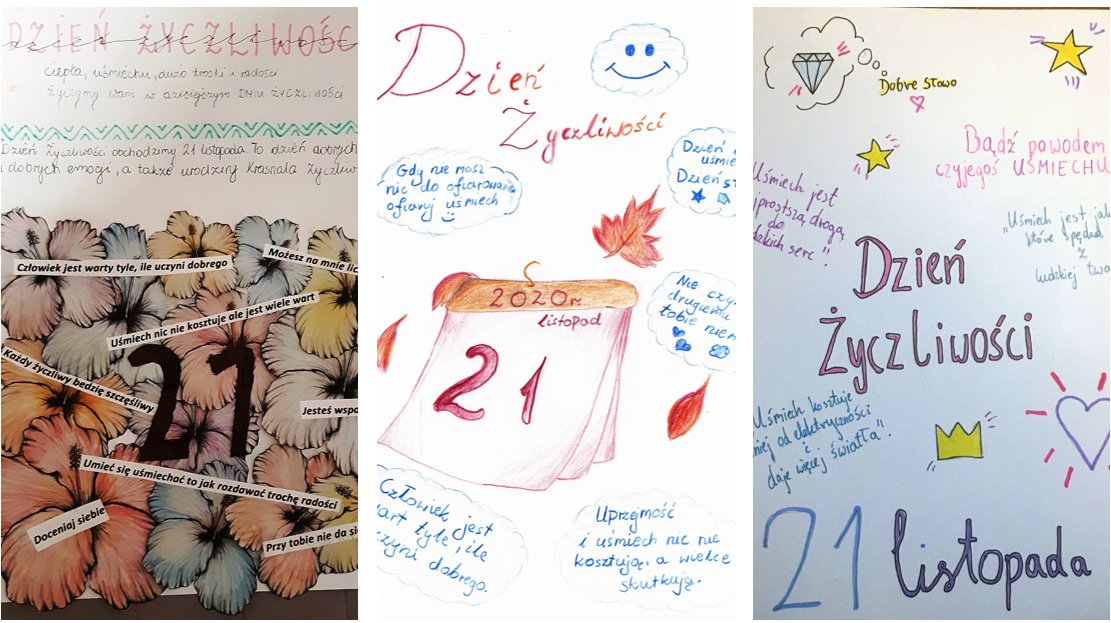 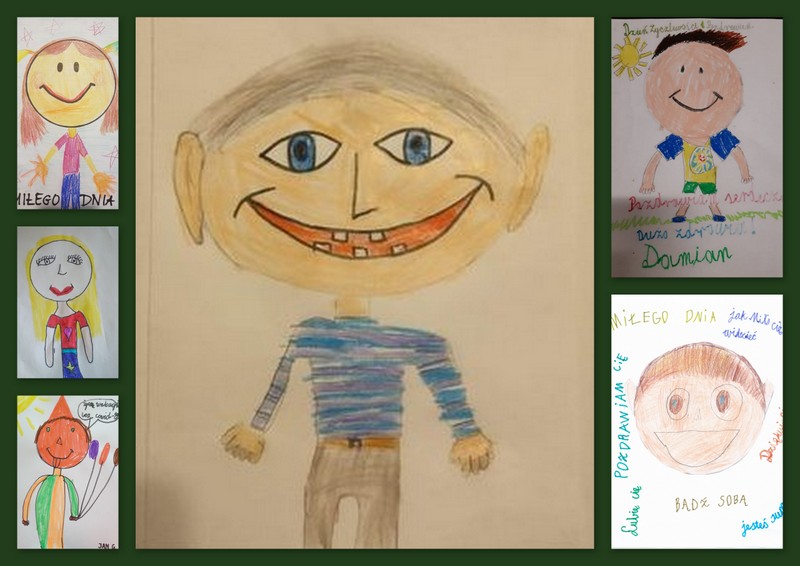 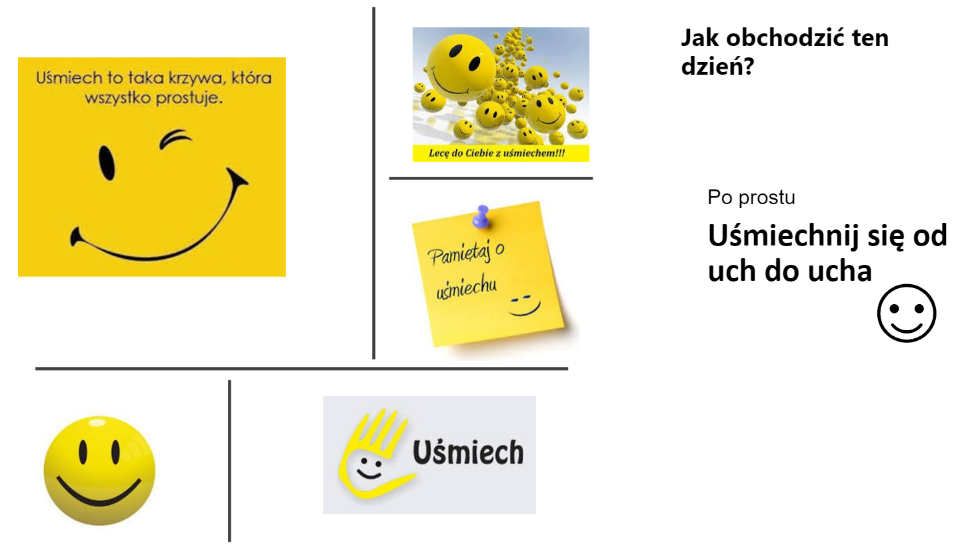 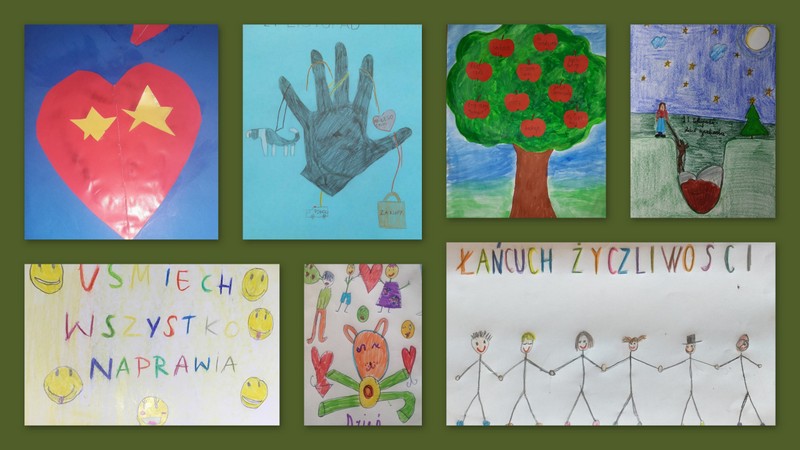 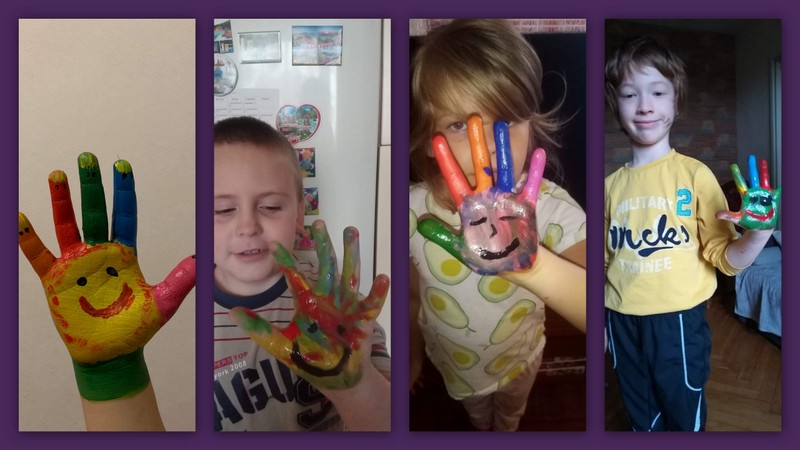 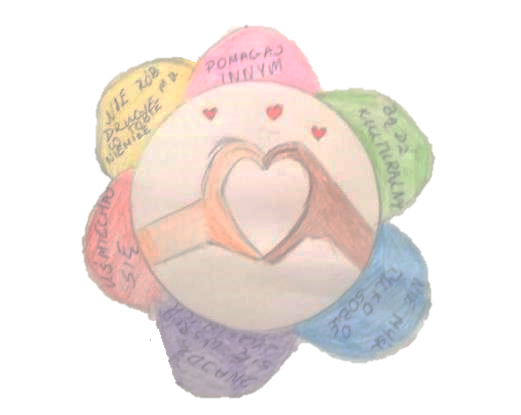 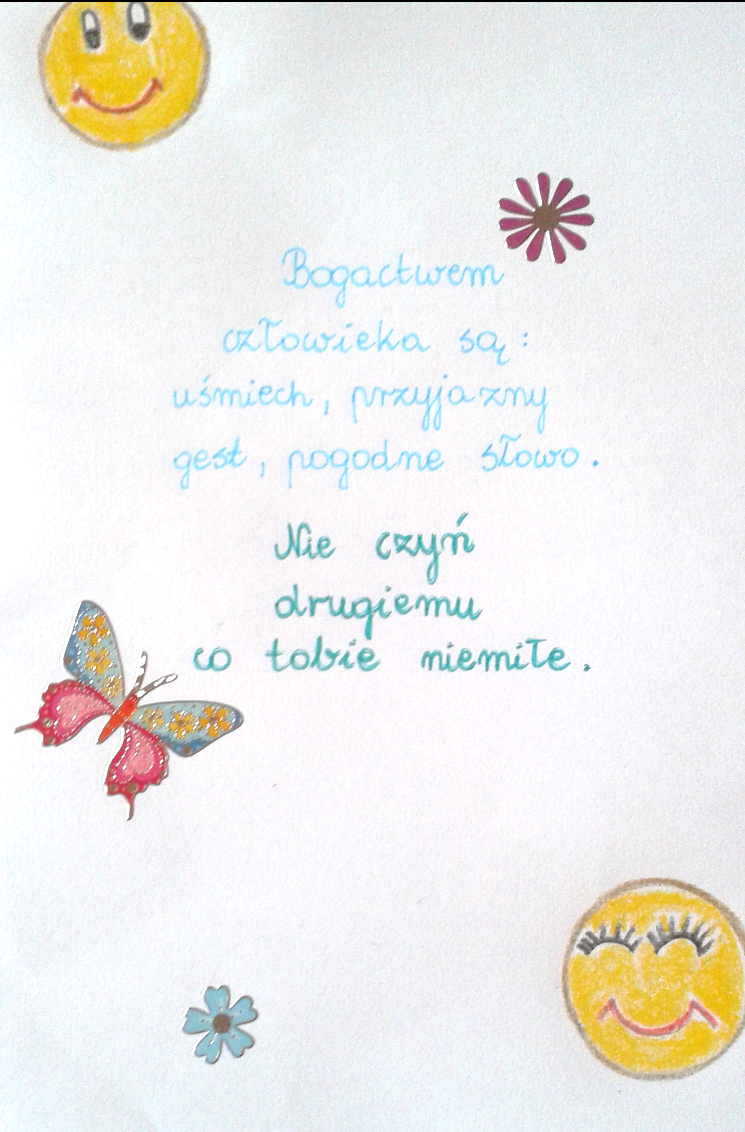 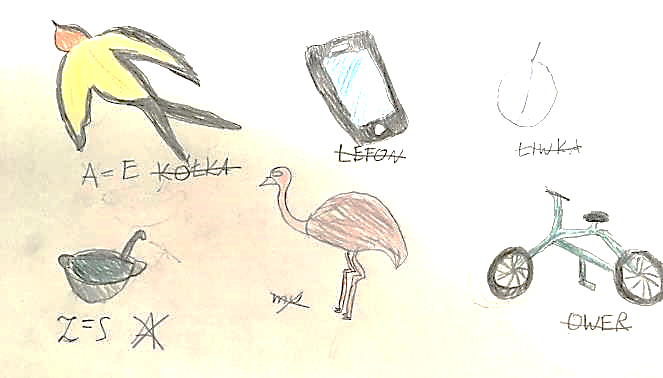 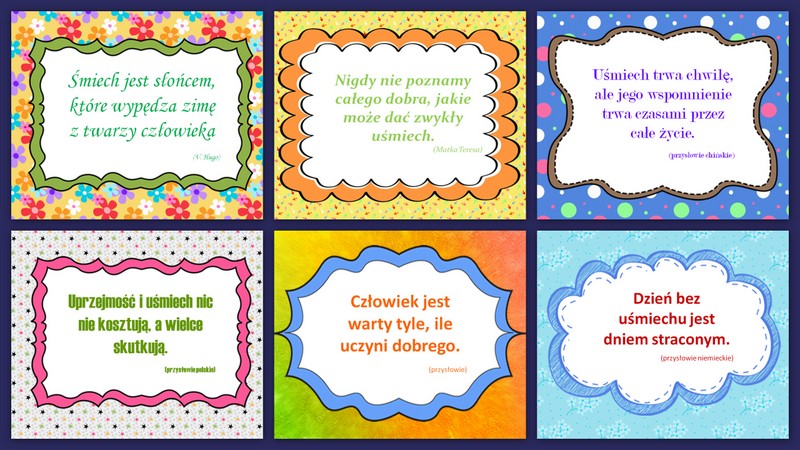 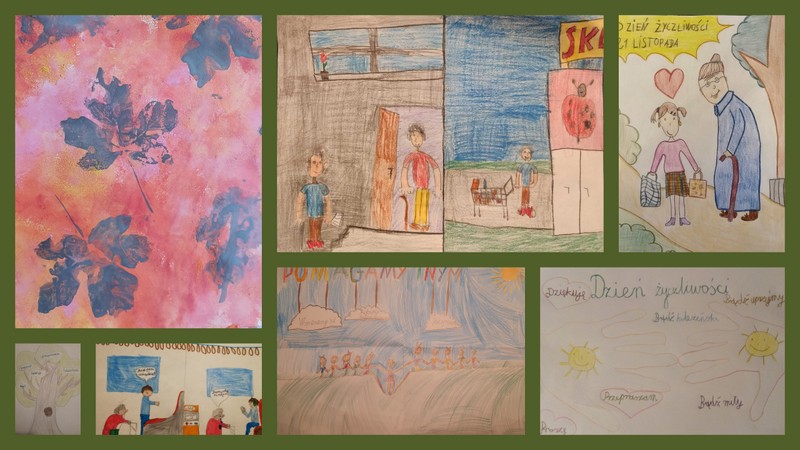 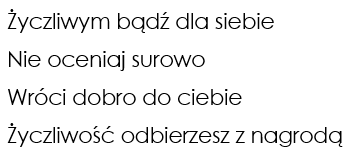 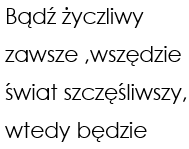 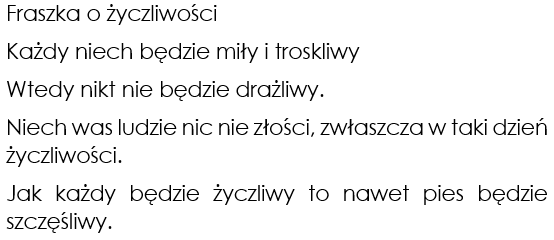 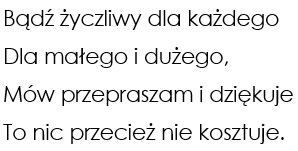 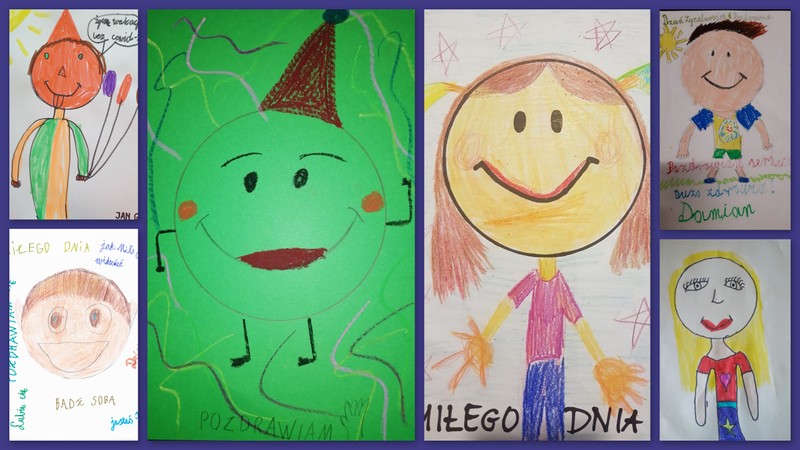 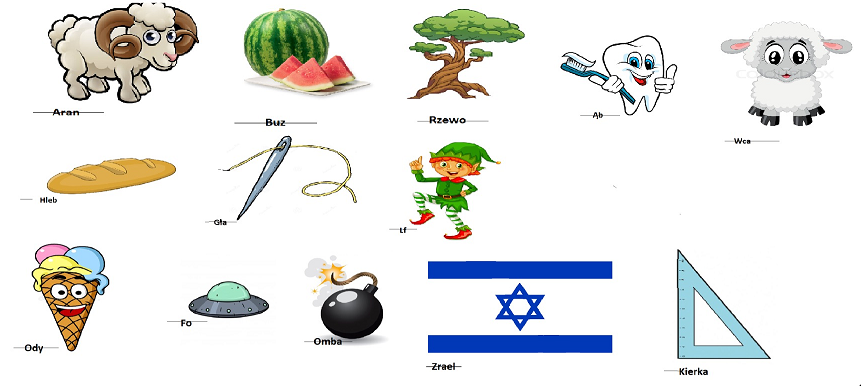 A może mały rebus?
Klasowy plebiscyt na Króla/Królową Życzliwości
KLASA 6C
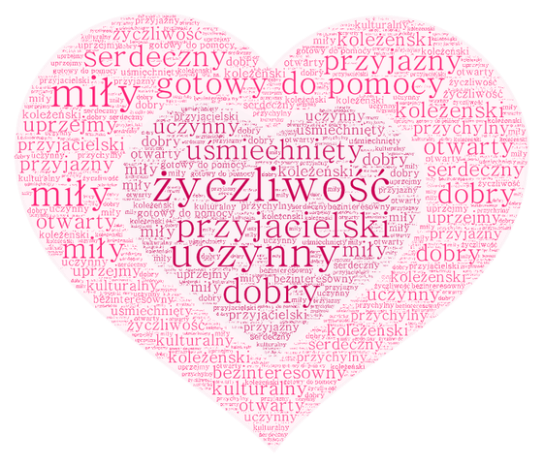 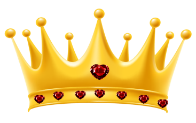 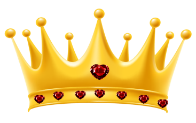 KRÓLOWA ŻYCZLIWOŚCI
Ania
KRÓL ŻYCZLIWOŚCI
Michał
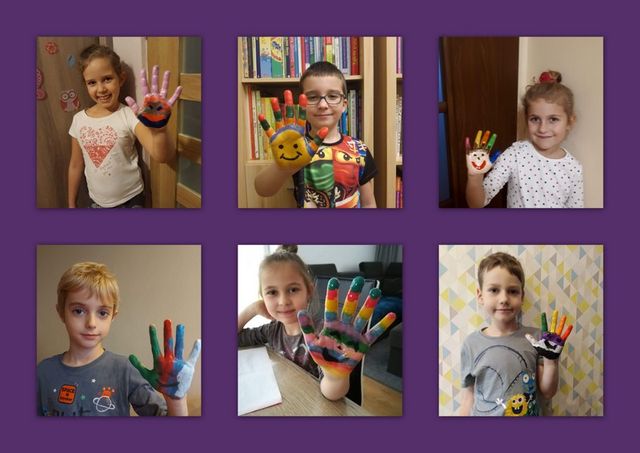 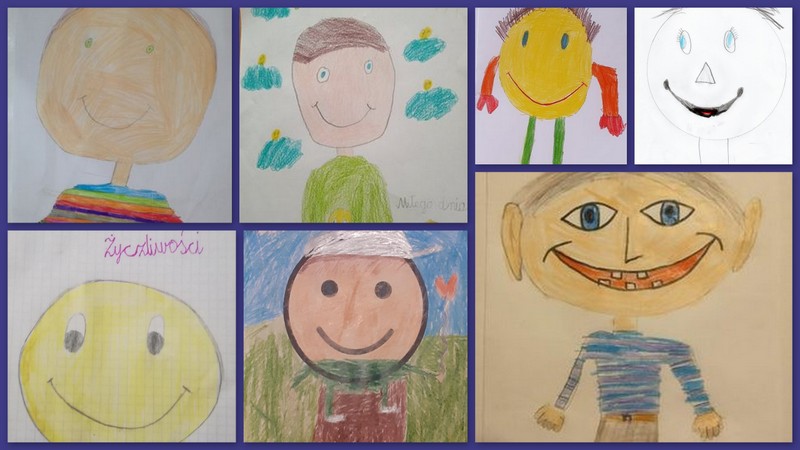 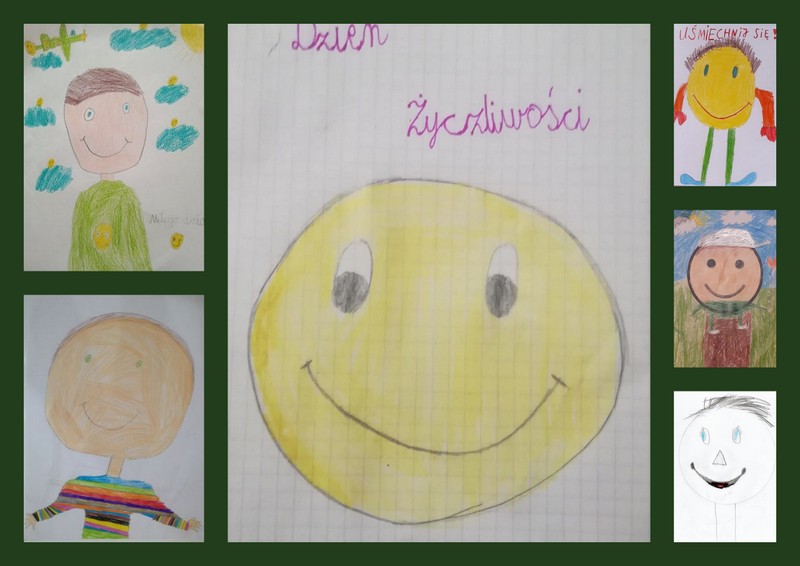 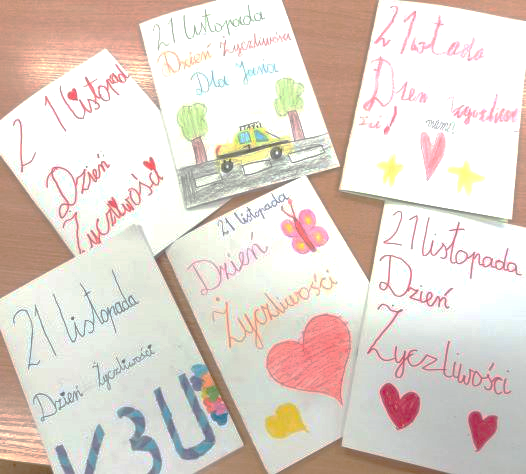 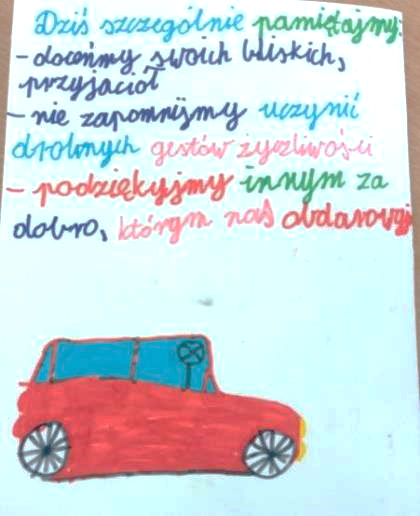 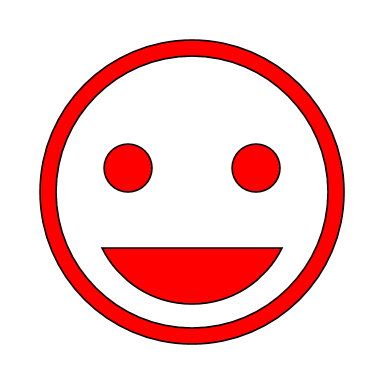 RÓŻA
MILENKA_J
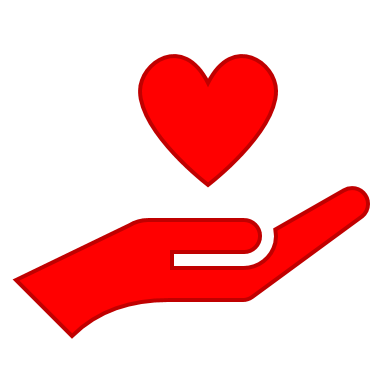 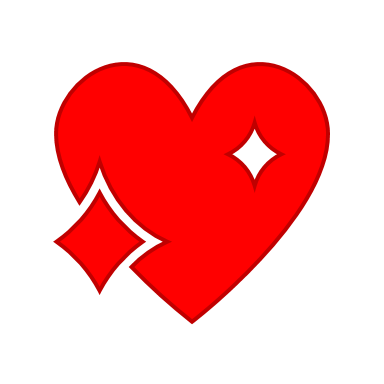 MACIUŚ
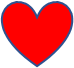 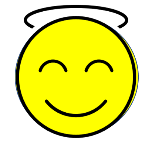 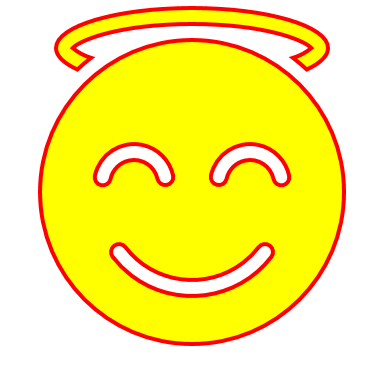 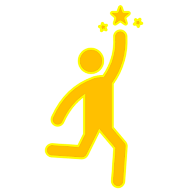 IWO
JAN
KLASA 6C
MIKOŁAJ
MAKS
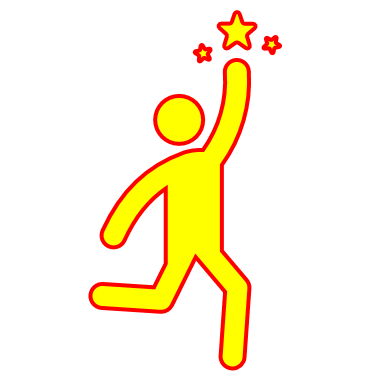 BARTEK
MILENKA_K
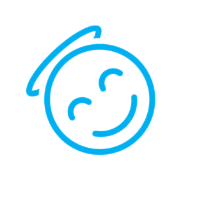 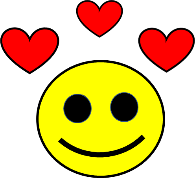 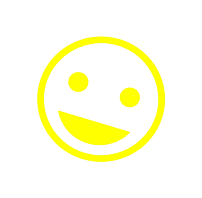 HANIA
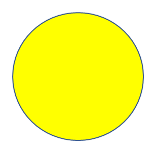 MICHAŁ
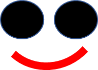 ALA
ANIA
ERYK
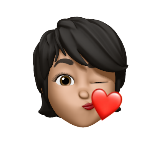 TYMEK
WYCHOWAWCA KLASY
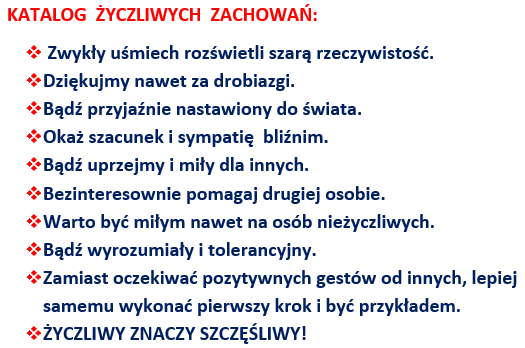 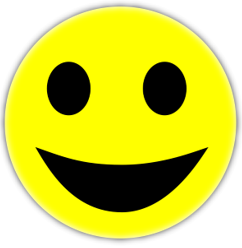 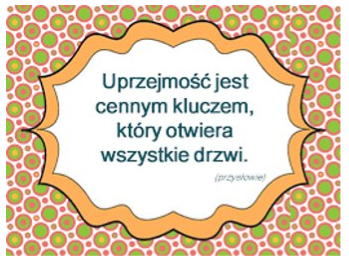 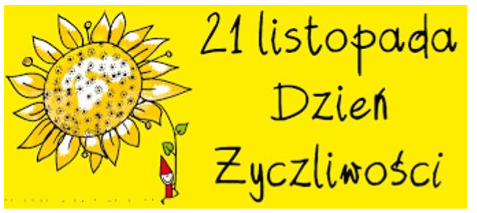 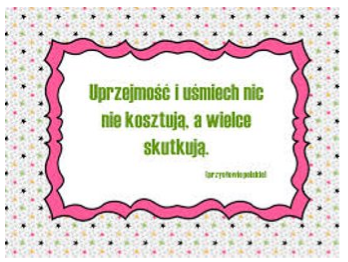 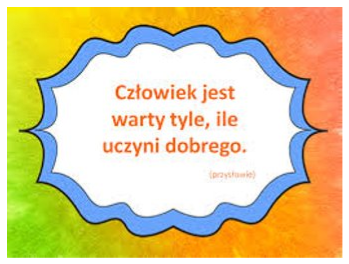 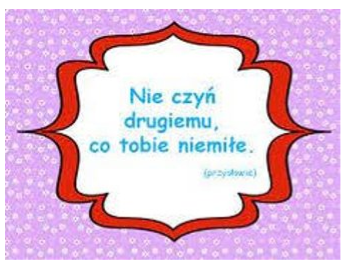 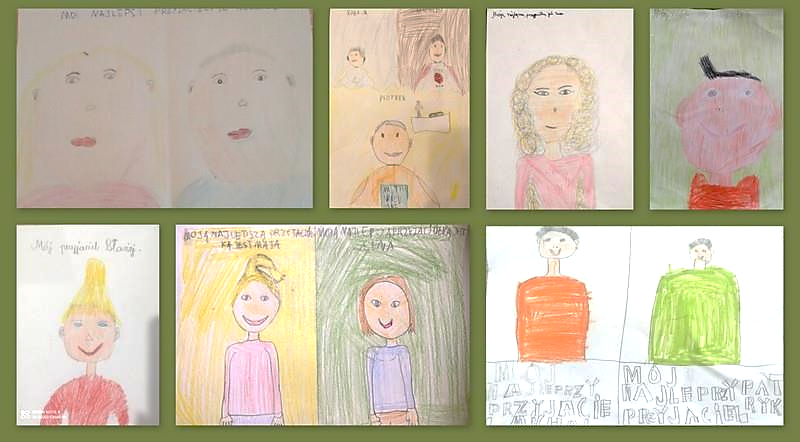 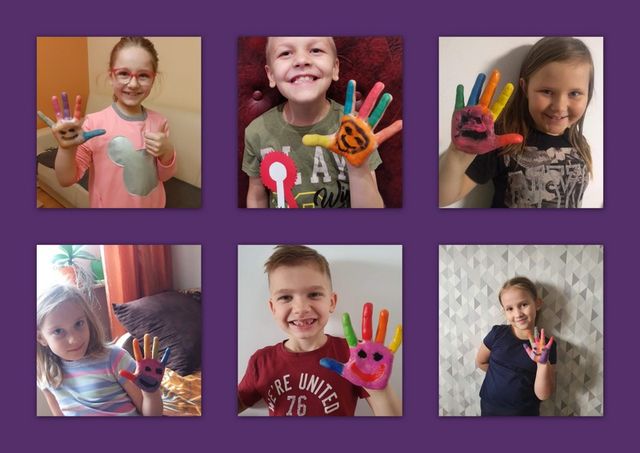 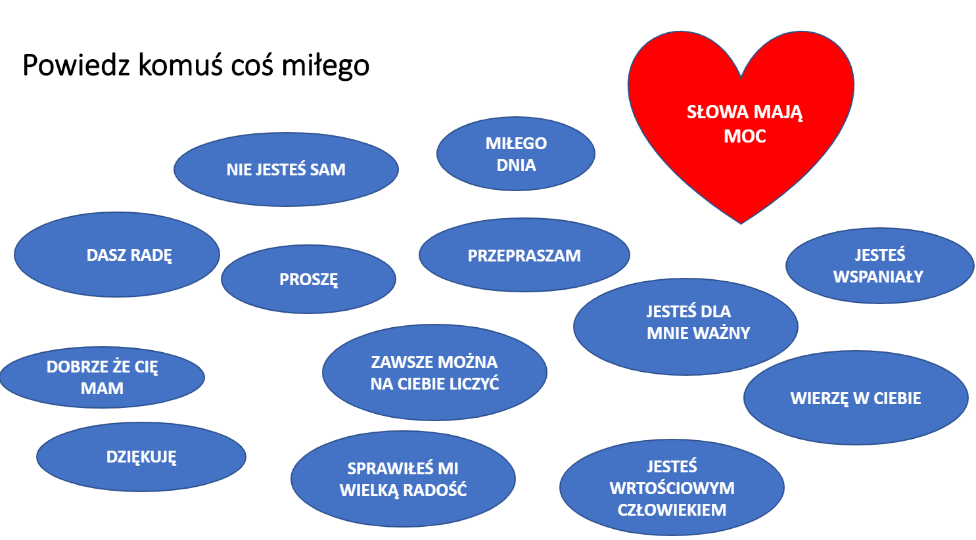